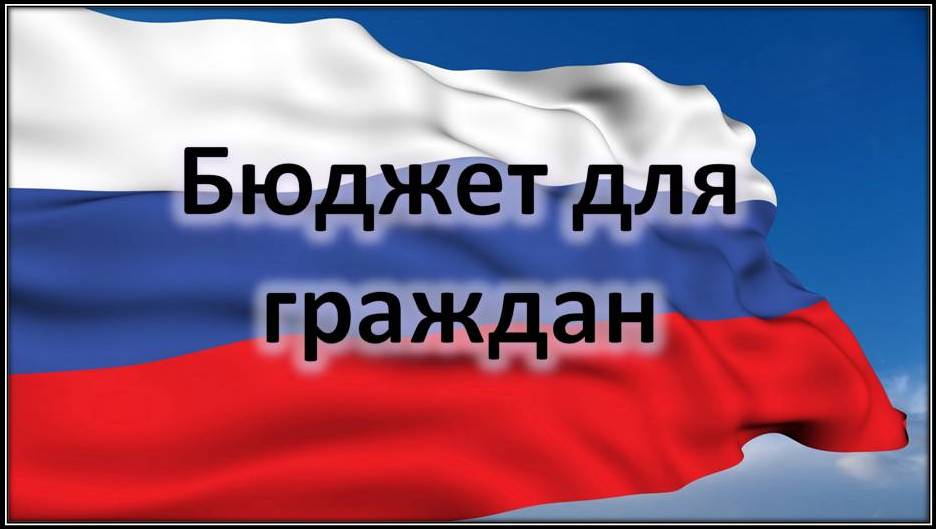 Исполнение бюджета       Плотниковского сельского поселения за  первое полугодие2019года
Администрация Плотниковского сельского поселения
2019год
Исполнение основных показателей бюджета Плотниковского сельского поселения за первое полугодие 2019года (тыс. руб.)
Структура доходов бюджета Плотниковского сельского поселения за 
Первое полугодие2019 года (тыс. руб.)
Налоговые и 
Неналоговые доходы ; 
3816,6
Дотация на выравнивание бюджетной обеспеченности ; 646,3
Исполнение плана по доходам бюджета Плотниковского сельского поселения за первое полугодие 2019года (тыс. руб.)
Исполнение плана по доходам бюджета Плотниковского сельского поселения  за первое полугодие 2019 года (тыс.руб.)
Структура расходов бюджета Плотниковского сельского поселения за  
Первое полугодие 2019 года (тыс.руб.)
Национальная экономика ; 
3172,0
Исполнение расходов бюджета Плотниковского сельского поселения за первое полугодие2019 года (тыс.руб.)
Исполнение  бюджета  Плотниковского сельского поселения за первое полугодие  2019г. в рамках муниципальной программы 
«Жизнеобеспечение Плотниковского сельского поселения»  (тыс.руб.)
Контактная информация:
Глава Плотниковского сельского поселения
Толстых Дмитрий Владимирович
График работы с 8-30 до 17-30, перерыв с 13-00 до 14-00.
Адрес:  652383, Кемеровская область, Промышленновский район, 
п. Плотниково пер. Советский 1а
Телефон  (8 38442)  6-71-75,  Факс:  6-71-82
Электронная почта:   Plotnikovskay_st@mail.ru